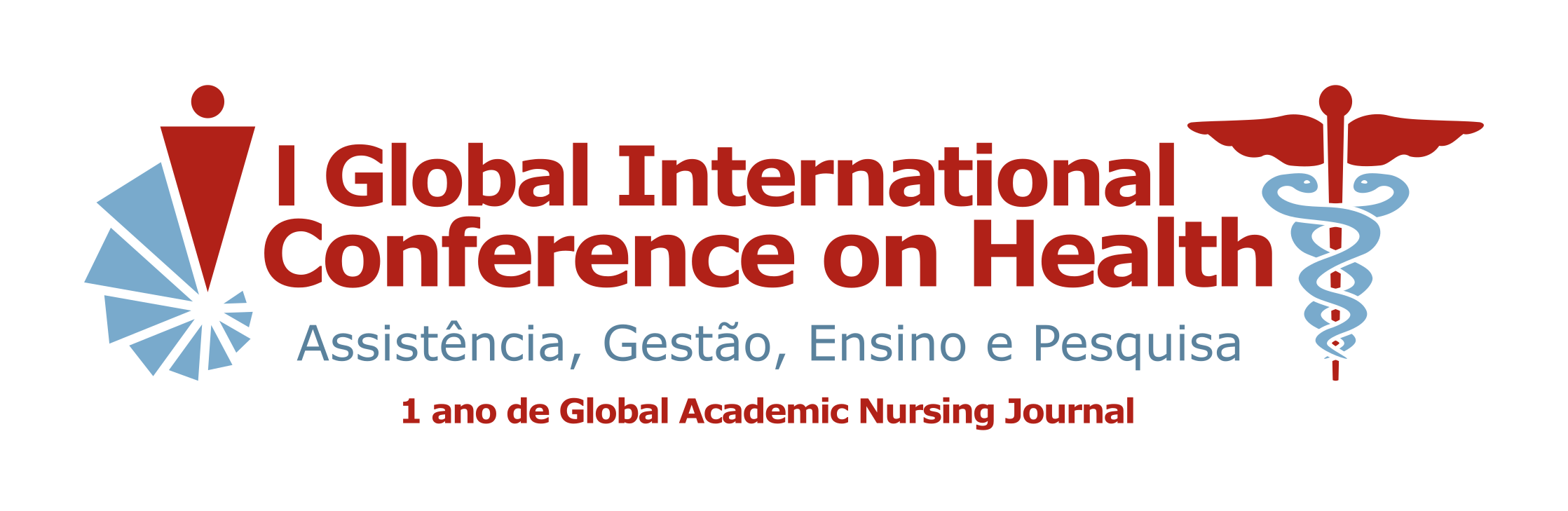 TÍTULO
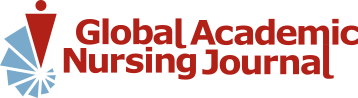 Autor 1, Autor 2, Autor 3
Vínculo Institucional 1
Descritores: _________; ________;_________;________; ___________.
INTRODUÇÃO
RESULTADOS E DISCUSSÃO
TEXTO
A separação destas seções fica a critério dos autores.
OBJETIVO
TEXTO
METODOLOGIA
CONCLUSÃO
Ou CONSIDERAÇÕES FINAIS
TEXTO
REFERÊNCIAS BIBLIOGRÁFICAS
1.
2.
3.
4.
5.